Welcome - Agenda
Welcome Context and the Housing Crisis

Public Review

City Planning Modifications

City Council Review 

Q/A – put them in the chat
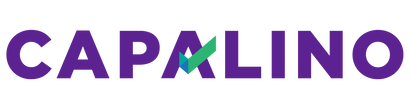 Housing Crisis
53% of all renters are rent burdened and 32% are severely rent burdened. 

Vacancy Rates for apartments less than $1,500 is under 1%.

Families spend nearly two years in shelters. 

Apartment turn over rate is 41% lower than the national average. 

Renters live in their apartment for more than 10 years

New York City’s population has increased 6.8 Percent between 2010 and 2020.

From 2010-2023 Housing supply has increased only 4% but jobs increased by 21%
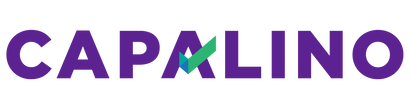 City of Yes for Housing Opportunity:
Elements
Small and Shared  Housing
Welcome - Agenda
Welcome Context and the Housing Crisis

Public Review

City Planning Modifications

City Council Review 

Q/A – put them in the chat
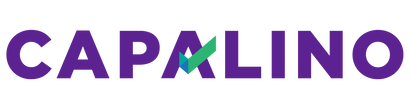 Text Amendment non-ULURP
Concurrent
Community Board
Borough President and Borough Board
City Planning Commission
City Council
City Council public hearing October 21st administration only

City Council Public Hearing October 22nd  

Expected vote by early December
Unlimited Review
Started July 10th 
Voted September 25th
October 3rd submitted
50 Day Review
Additional 15 days for review of modifications
60 Day Review
May 8th to July 8th
60 Day Review
May 8th to July 9th
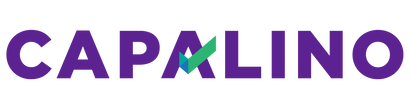 Public Review
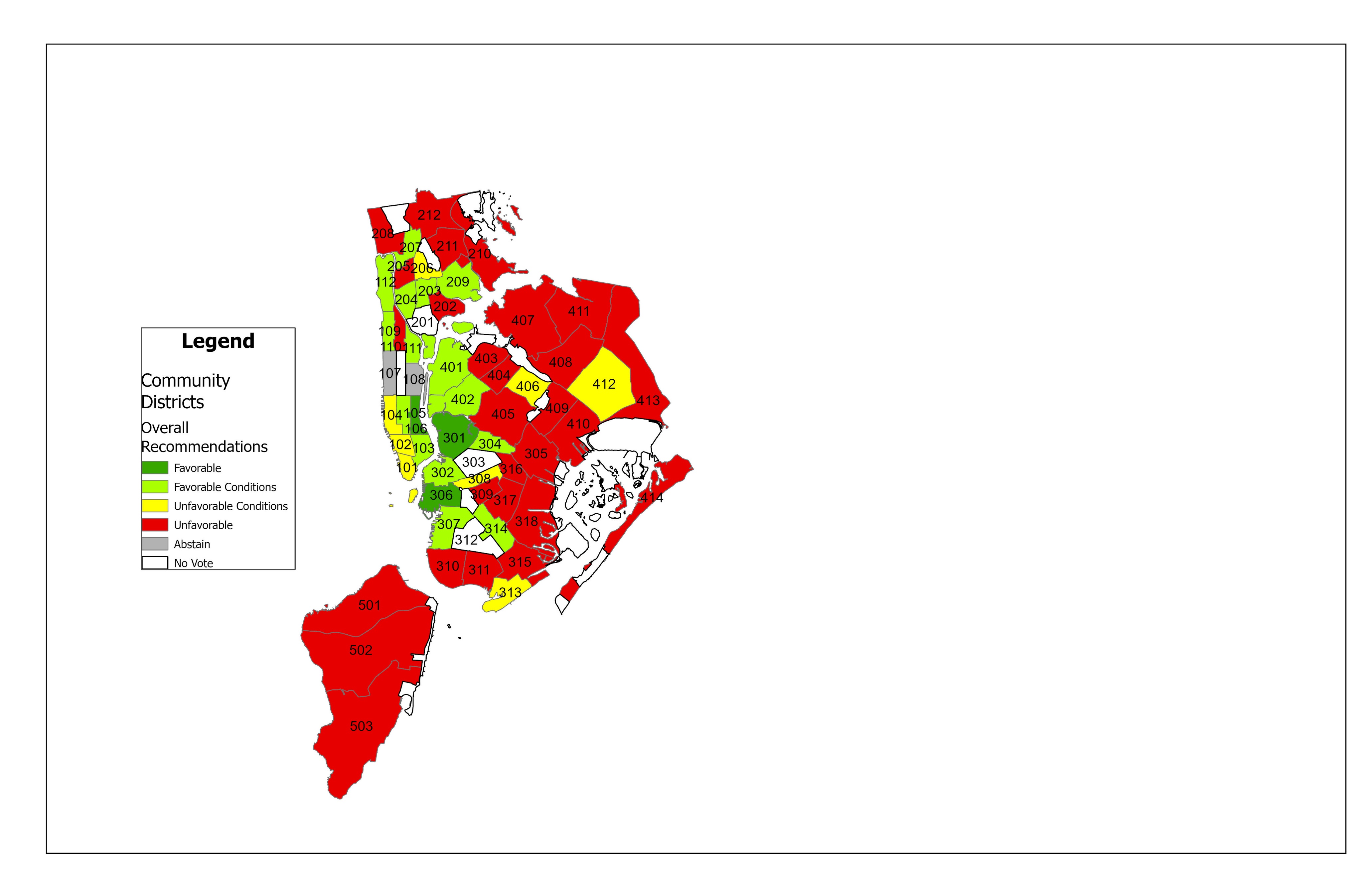 56 out of 59 community boards votes
18 were favorable, 36 were unfavorable
Two abstained but issued comments on individual proposals but not the whole. 
4 out of five borough presidents voted in favor with conditions, one voted to oppose
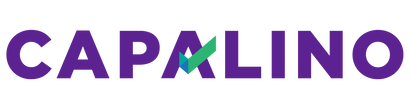 Town Center
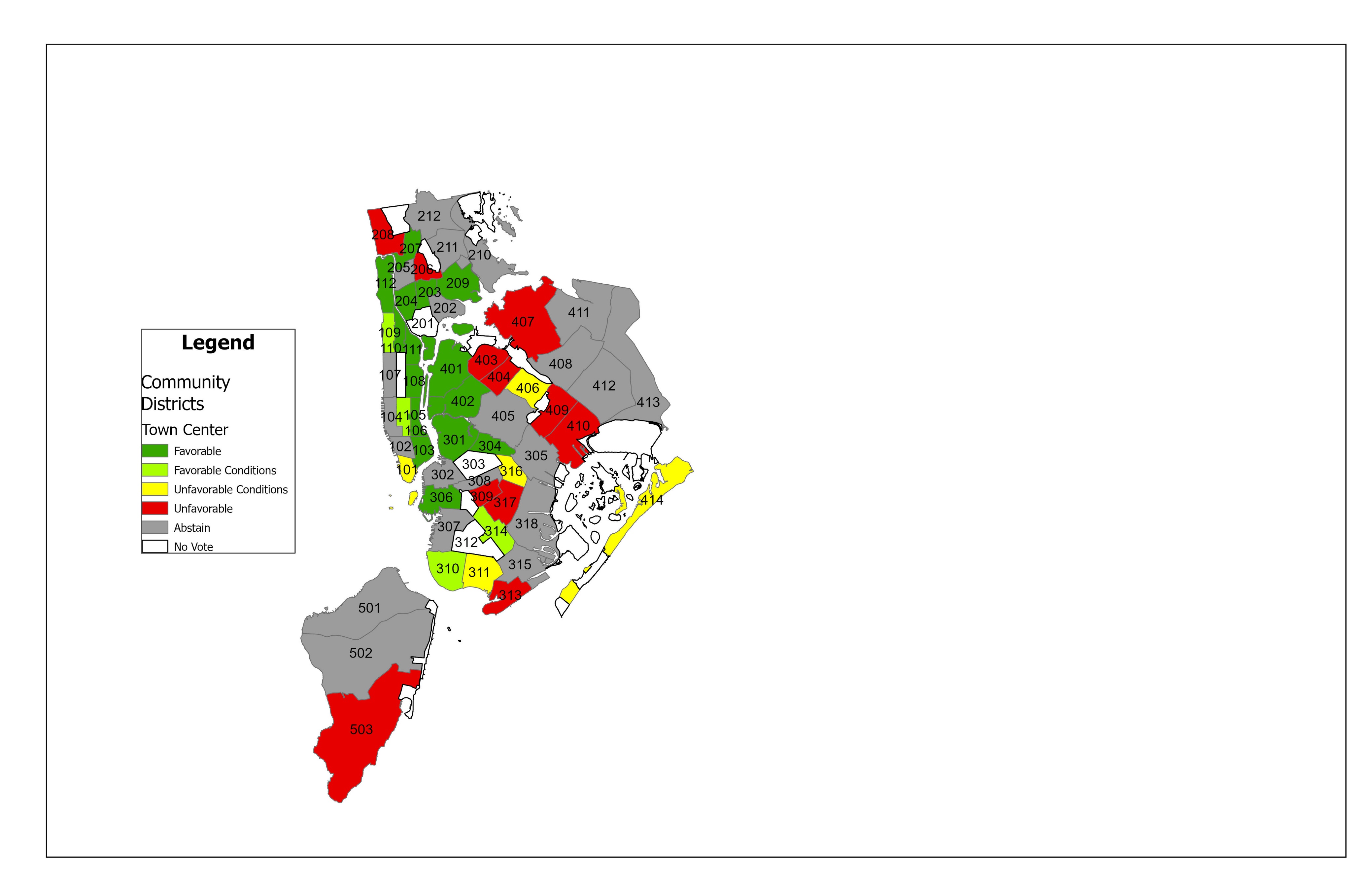 15 expressed support, 11 opposed or opposed with conditions
Concerns mostly related to change of character
Brooklyn BP thought there could be greater density and more locations.
The Bronx BP thought it should be restricted in the location and density.
The Queens BP suggested more affordability options
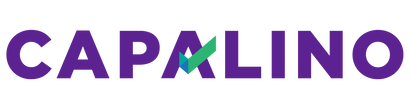 Transit Oriented Development
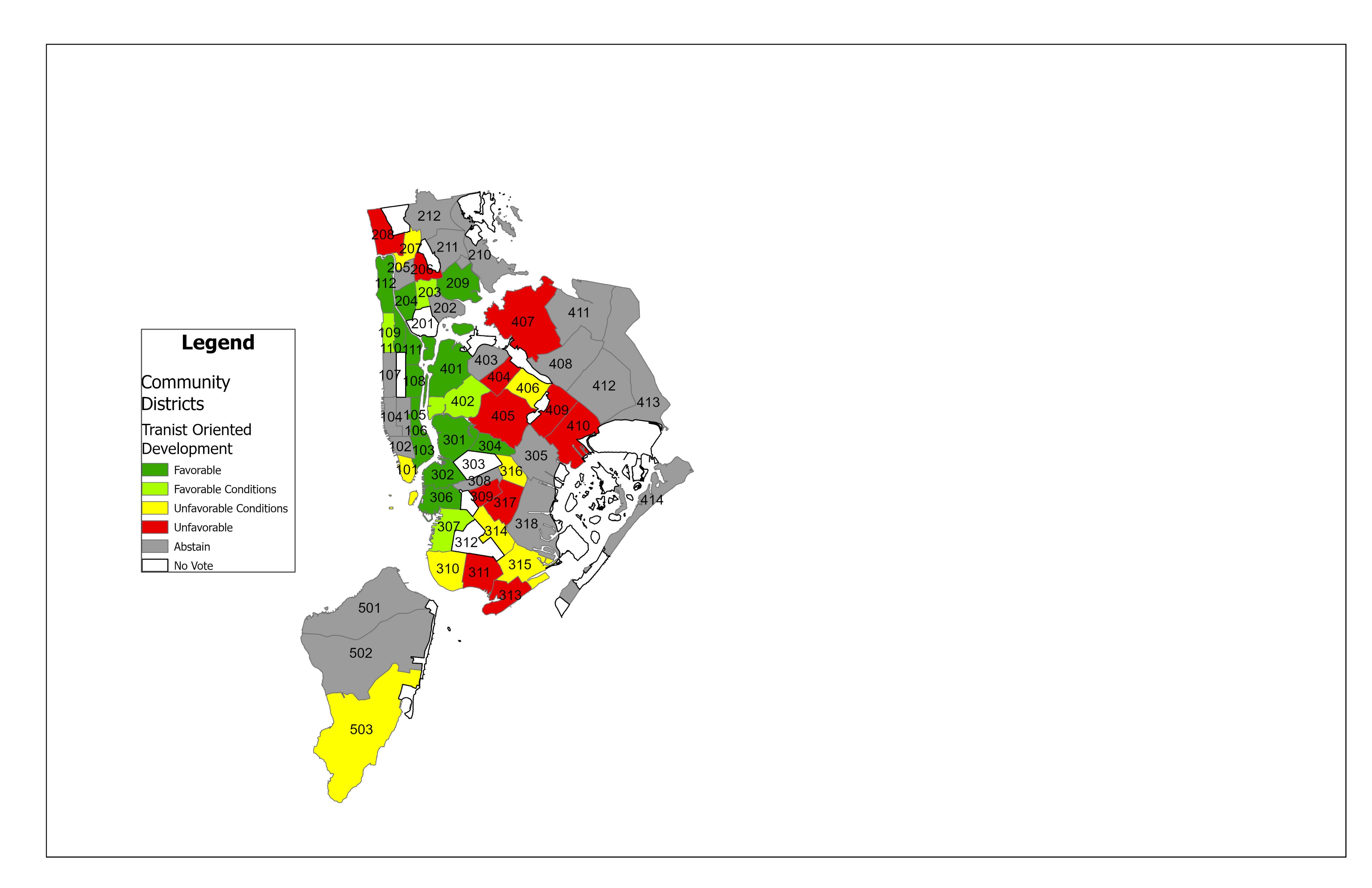 13 supported and 4 supported with conditions. 11 opposed  and 8 opposed with conditions. 
Conditions focused on the change of character, the need for more affordable options, and the distance from the trains.
The Brooklyn BP expressed a desire to see a larger footprint and greater density.
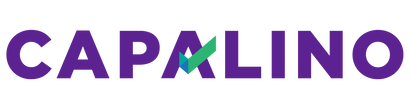 ADU
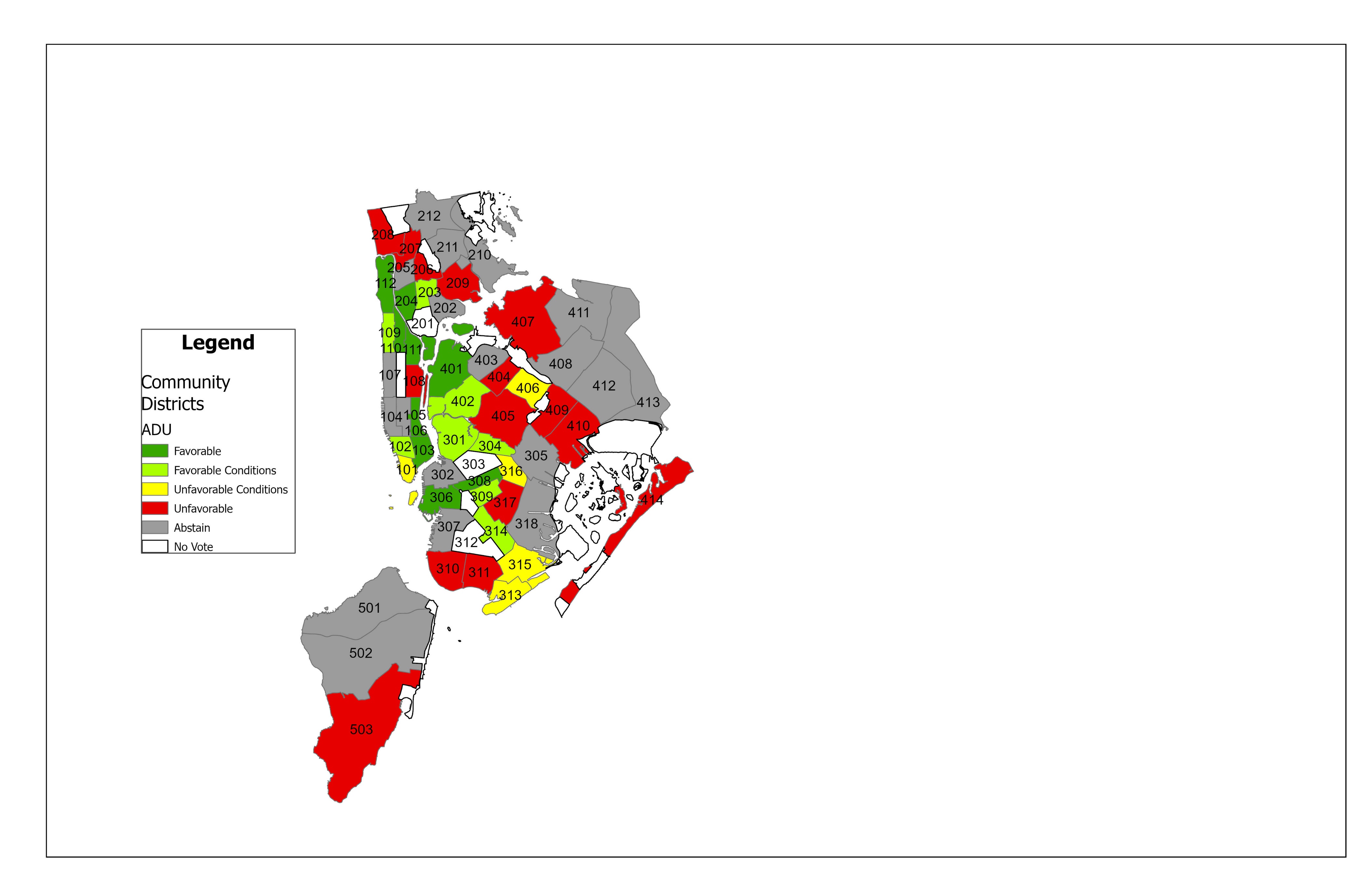 9 supported and supported 8 with conditions. 15 opposed and 5 opposed with conditions. 
Concerns generally were around safety, large developers taking over the buildings and infrastructure concerns
BPs who comments included concerns around safety and support for owners making these changes. 
Additionally, the Queens BP noted that there are neighborhoods with sewar system flooding due to rain that should be excluded
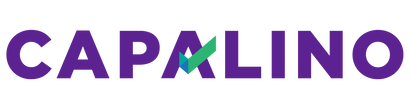 UAP
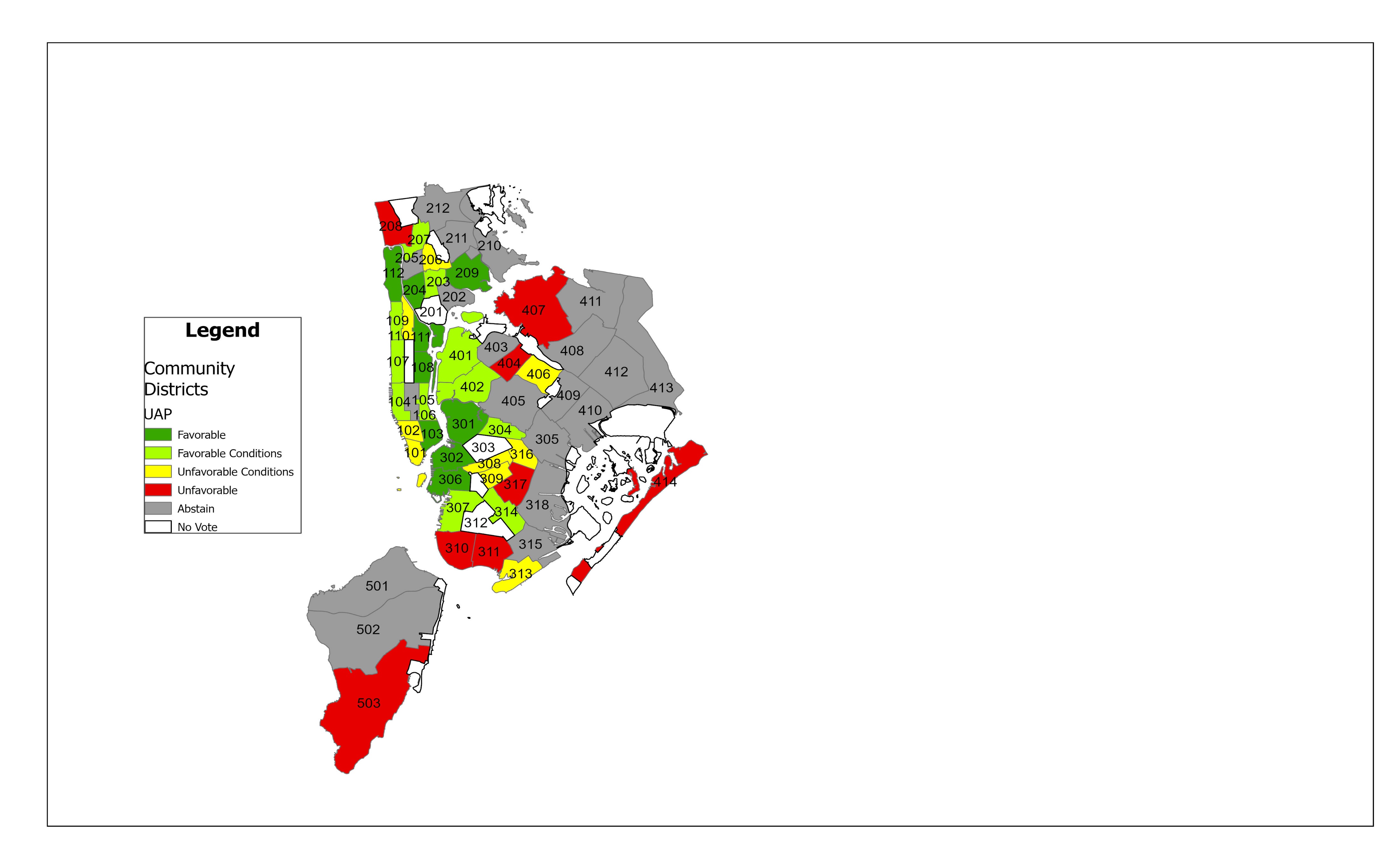 9 supported and 12 supported with conditions. 8 opposed and 9 opposed with conditions. 
Communities want more affordability and less density. They also expressed concern about institutional builders like universities abusing the program
BPs generally supported. However, there were concerns about the affordability levels, and restricting the use near light sensitive sites like botanical gardens.
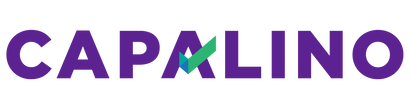 Residential Conversions
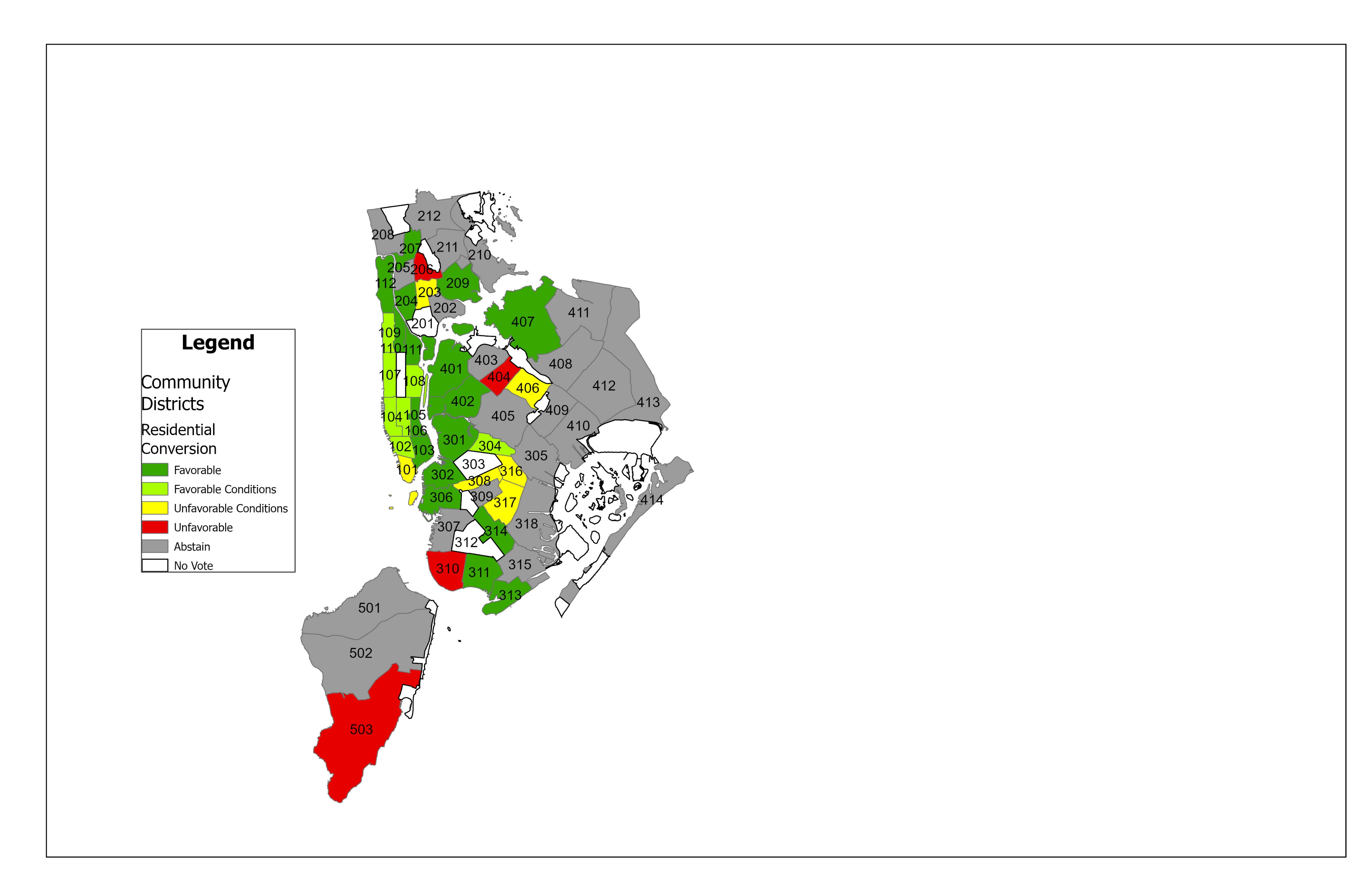 17 supported and 6 supported with conditions. 4 opposed and 6 opposed with conditions
Communities want more affordability or conversions only through rezonings. Other communities felt it should be for any building 35 years or older. 
The Manhattan Borough President suggested that there be a sunset date to study the impact on pubic spaces and historic districts. The Brooklyn BP wanted to remove IBZs and the Bronx BP suggested a 30-year rolling rate.
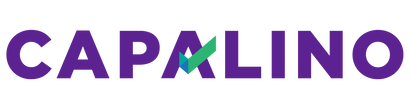 Parking
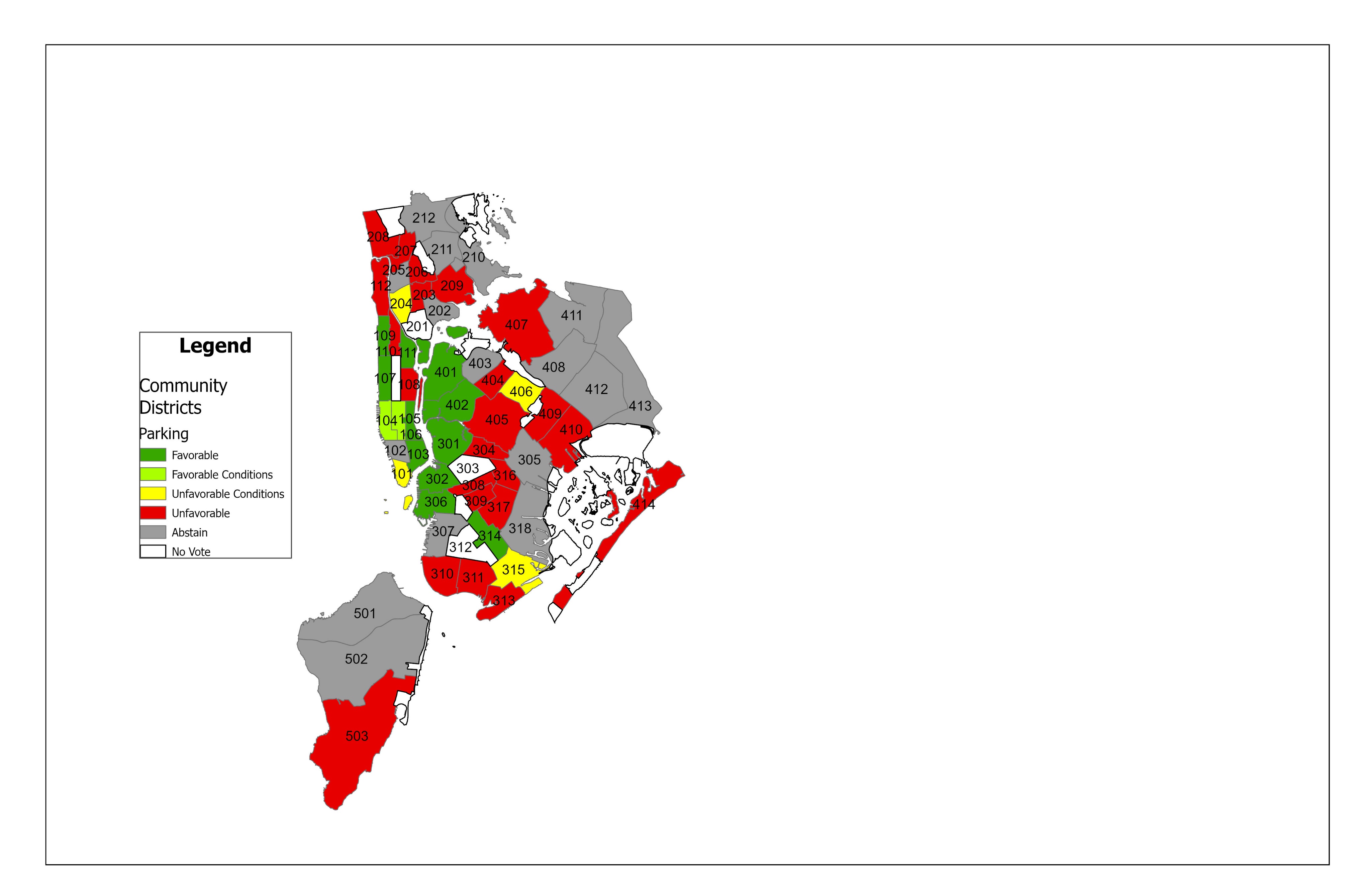 11 in supported and 2 supported with conditions. 23 opposed and 4 opposed with conditions. 
Communities expressed concern about the influx of cars. 
Brooklyn BP recommended that existing parking should be a neighborhood resource. Queens Borough President believes the change should only happen near public transit. And the Manhattan Borough President expressed a need for better public transit and more municipal parking lots.
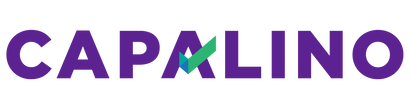 Agenda
Context and the Housing Crisis

Public Review

City Planning Modifications

City Council Review 

Q/A – put them in the chat
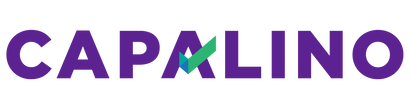 City of Yes for Housing Opportunity:
Elements
Small and Shared  Housing
Agenda
Context and the Housing Crisis

Public Review

City Planning Modifications

City Council Review 

Q/A – put them in the chat
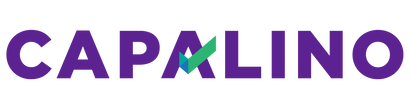 Text Amendment non-ULURP
Concurrent
Community Board
Borough President and Borough Board
City Planning Commission
City Council
City Council public hearing October 21st administration only

City Council Public Hearing October 22nd  

Expected vote by early December
Unlimited Review
Started July 10th 
Voted September 25th
October 3rd submitted
50 Day Review
Additional 15 days for review of modifications
60 Day Review
May 8th to July 8th
60 Day Review
May 8th to July 9th
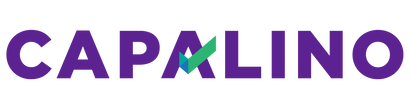 Agenda
Context and the Housing Crisis

Public Review

City Planning Modifications

City Council Review 

Q/A – put them in the chat
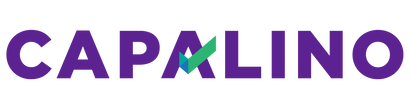 Additional Resources
City of Yes: Housing Opportunity - CHPC New York (chpcny.org)
City of Yes for Housing Opportunity - DCP (nyc.gov)
City of Yes for Housing - Illustrated Guide (nyc.gov)
City of Yes for Housing Opportunity (arcgis.com)
Thank You
Brian Cook
Brian@capalino.com
Richard Barth
Richard@capalino.com